High-Level Overview (ICP)
Integrated Communications Platform“a.k.a Teams Phone Transition”
Communication and Collaboration
Anywhere – Any Time – Any Device
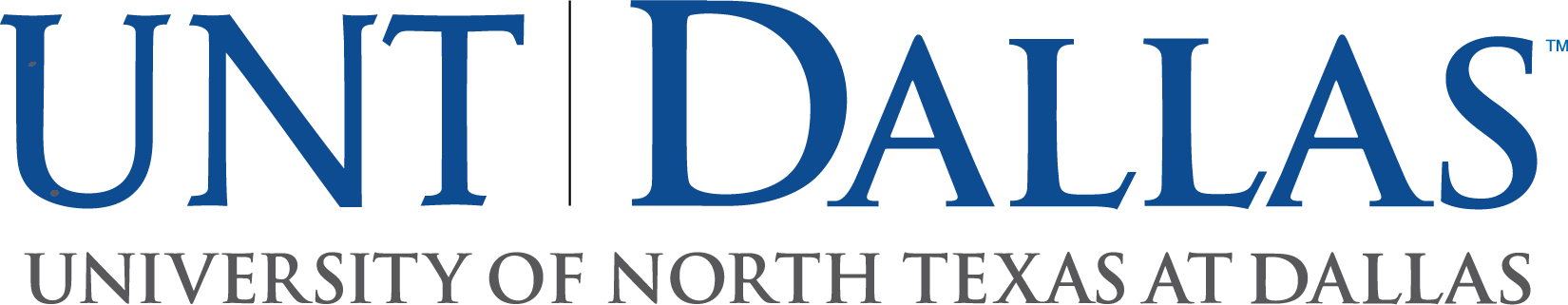 1
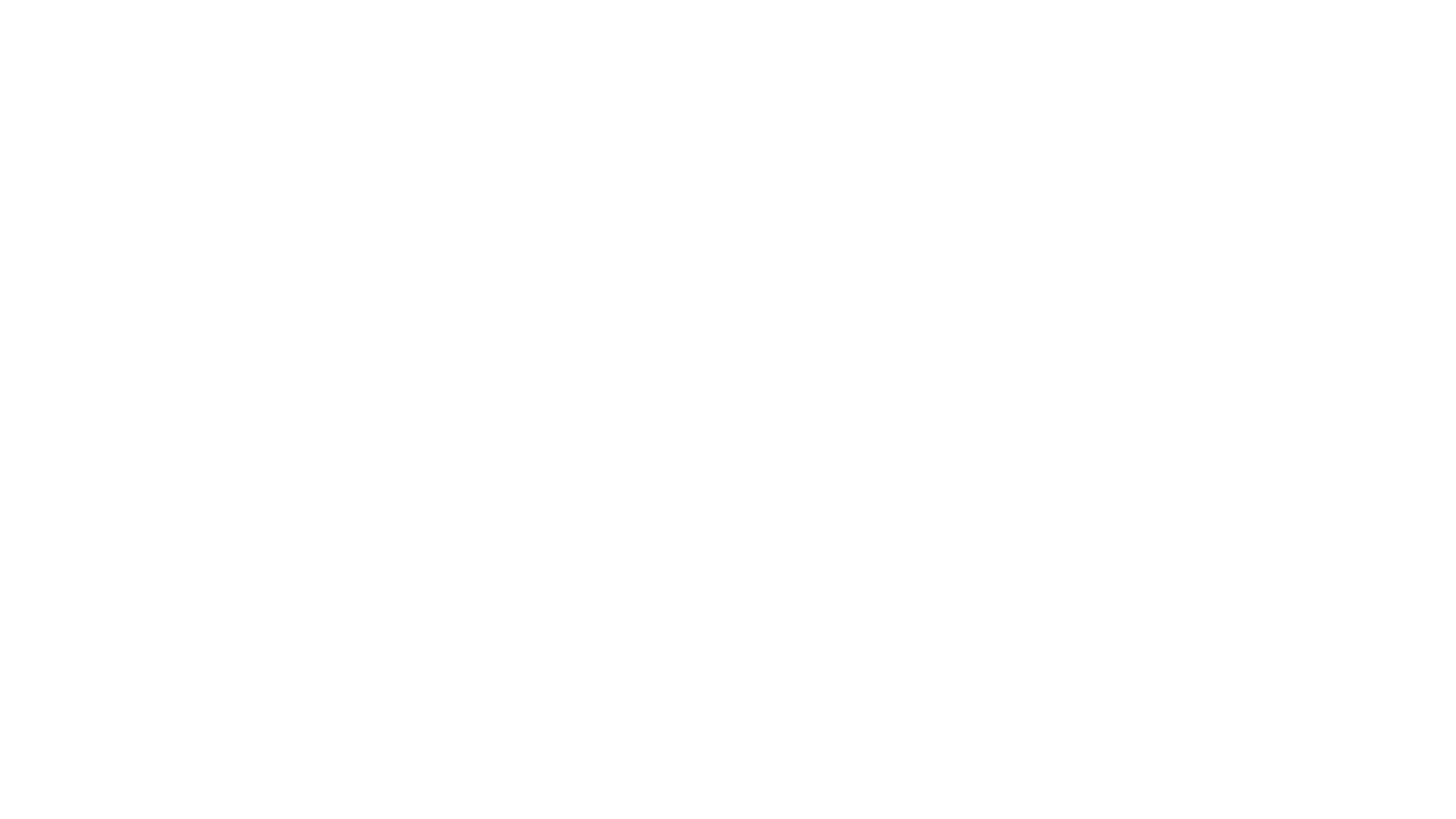 So why is the UNT World doing this???
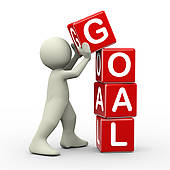 All-in-One Platform
File sharing and collaboration built on Microsoft Sharepoint
Meeting recording and online sharing with Microsoft Stream
Third-party application integration increases productivity
Accessible Anywhere
Make and receive calls from any device after installing Teams
Available for Mac, PC, Linux, iOS, Android, Web, and tablet devices
2
2020
Today
Timeline of ICP Progress
Mar 1 - Apr 30
Mar 1 - Apr 30
Mar 1 - Apr 30
2021
2020
May 1 - Jun 30
Oct
Nov
Dec
Jan
Feb
May 1 - Jun 30
May 1 - Jun 30
UNTD total phone lines identified
May 1 - Jun 30
May 1 - Jun 30
UNTD financial model defined for CFO
Discovery & 
Planning
Discovery information delivered to ITSS Telecom
May 4
May 1 - Jun 30
UNTD pilot numbers identified
Jul 1 - Aug 31
Pilot
Initial training made available
UNTD pilot numbers ported over
Pilot success evaluated
Full UNTD ported over
Project evaluation
Implementation
Continuing Training
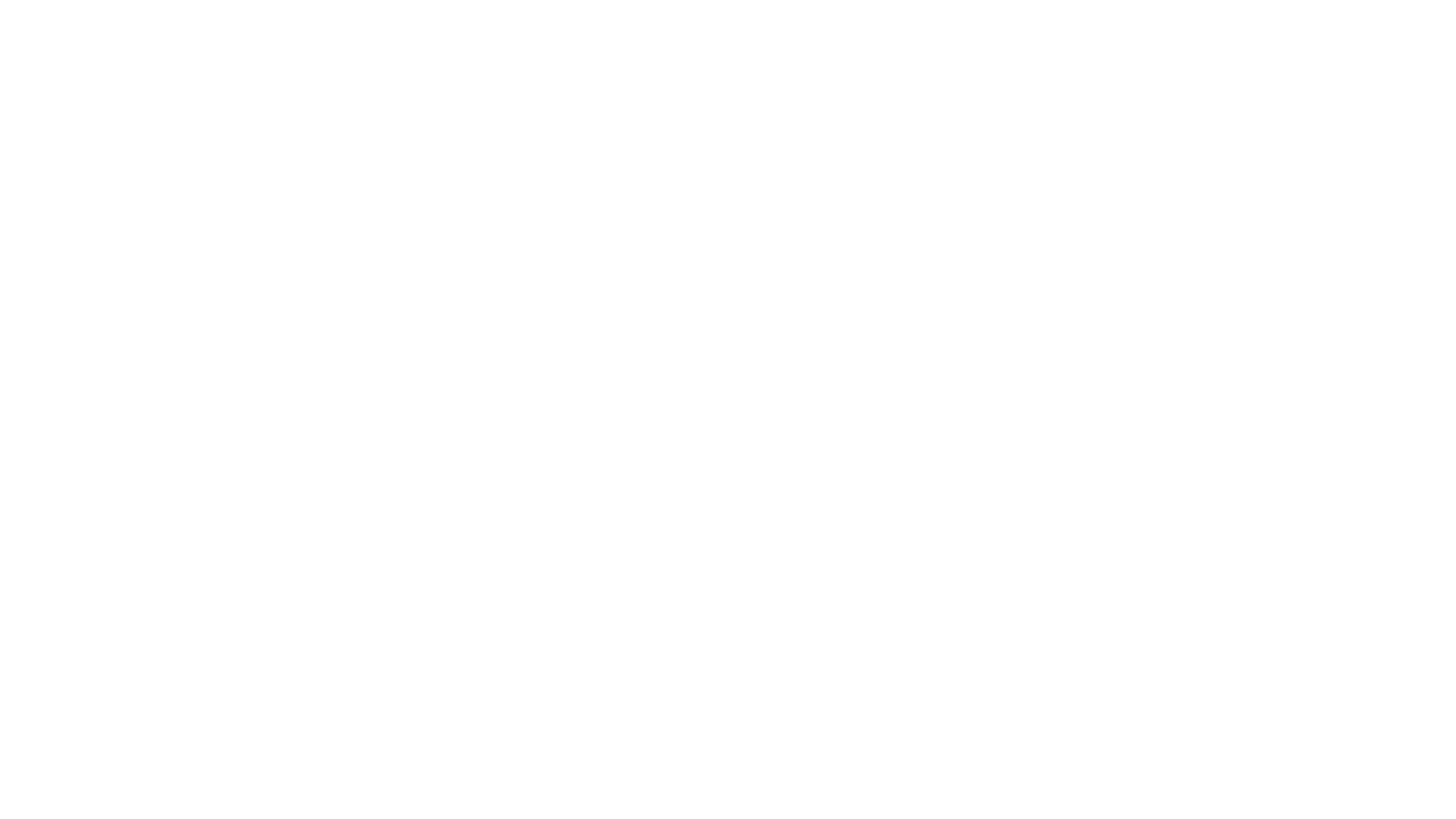 Architecture and e-911
Call Center
Client Support
Communications and Training
Migration Planning
WeeklyMeetings
4
Resources
5
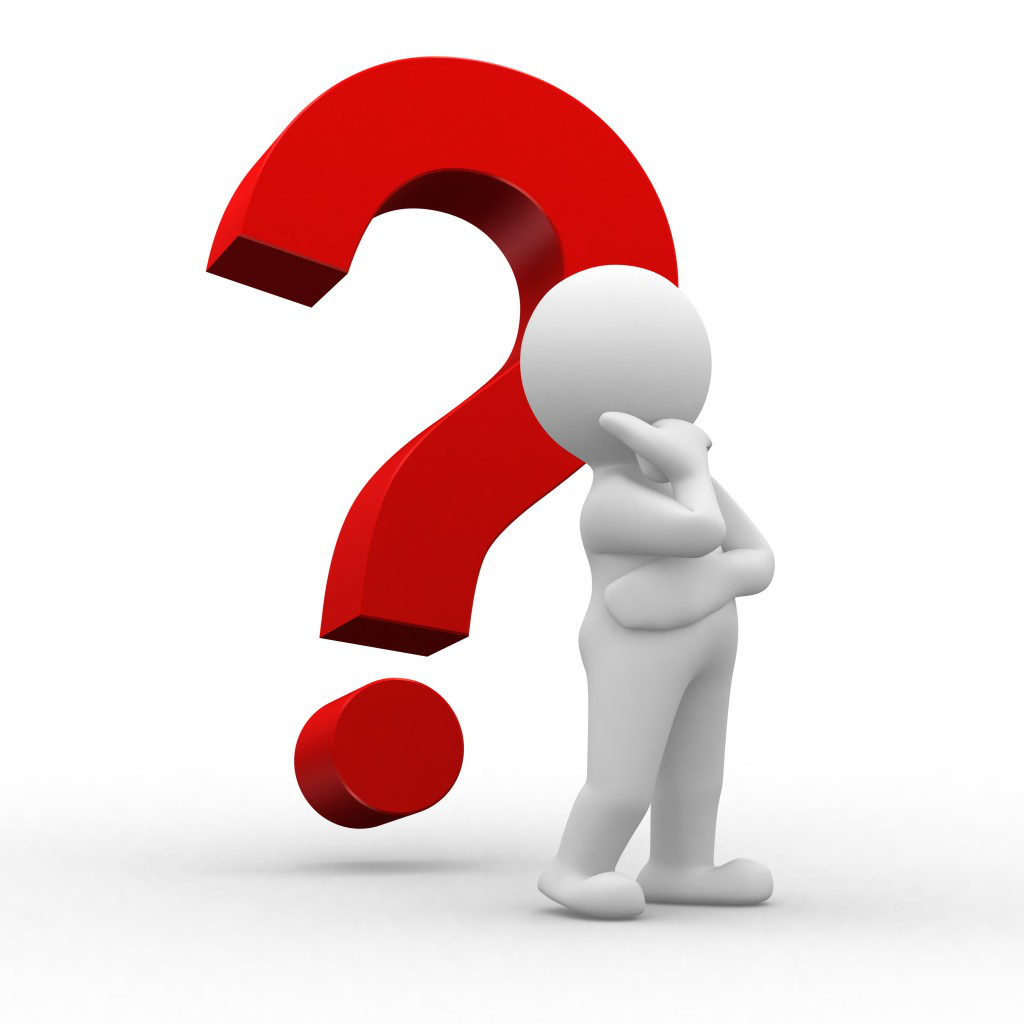 Questions ??
and Thank YOU!
Patrick Holler
IT Manager
UNT Dallas
Patrick.holler@untdallas.edu
6